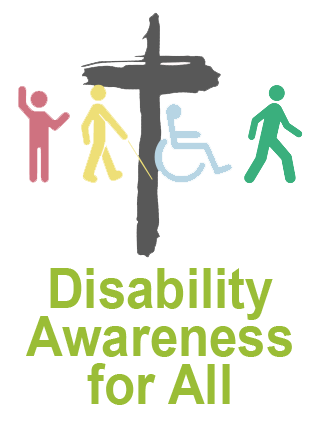 Being accepted
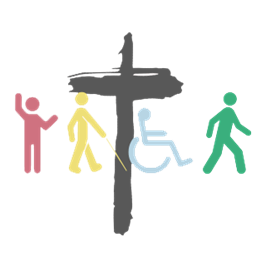 Created by the URC Youth 
                                                                                                              disability awareness task group
                                                                                                                            www.urc.org.uk
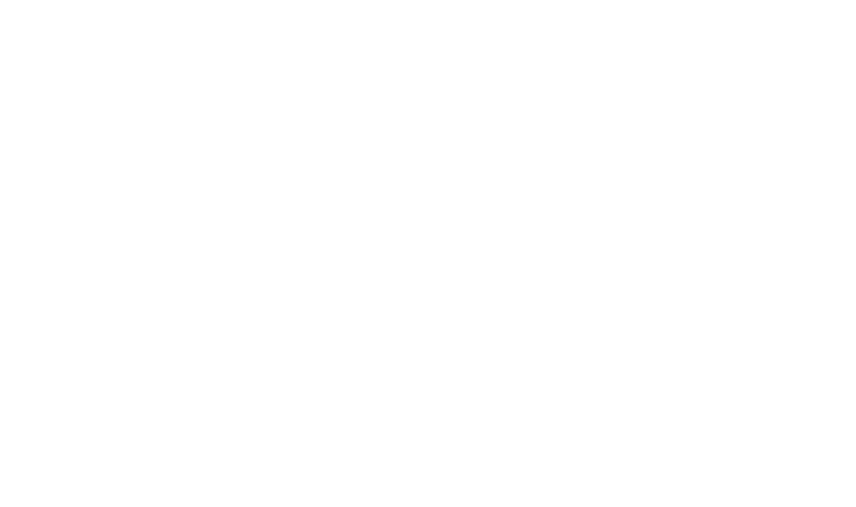 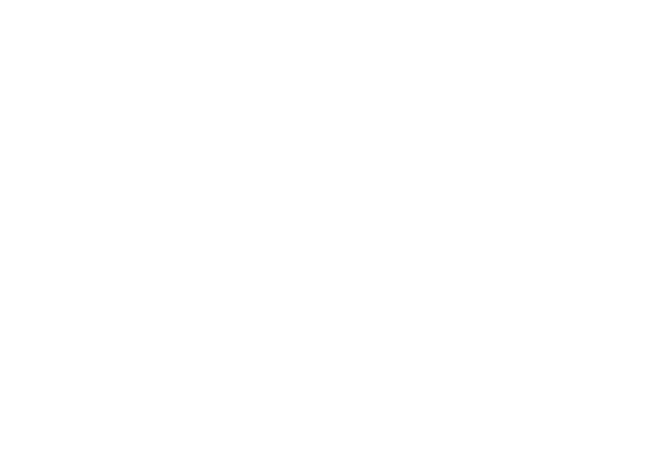 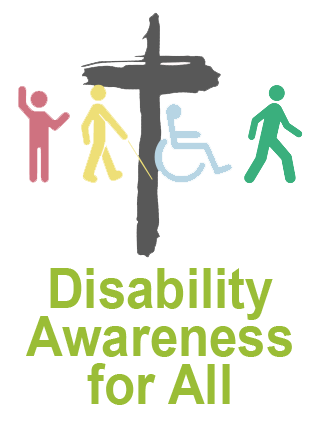 Activity: Revisit the statement you wrote at the beginning of the session or in week 1. Do you still agree with it? Would you change it all?
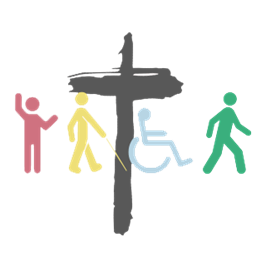 Created by the URC Youth 
                                                                                                              disability awareness task group
                                                                                                                            www.urc.org.uk
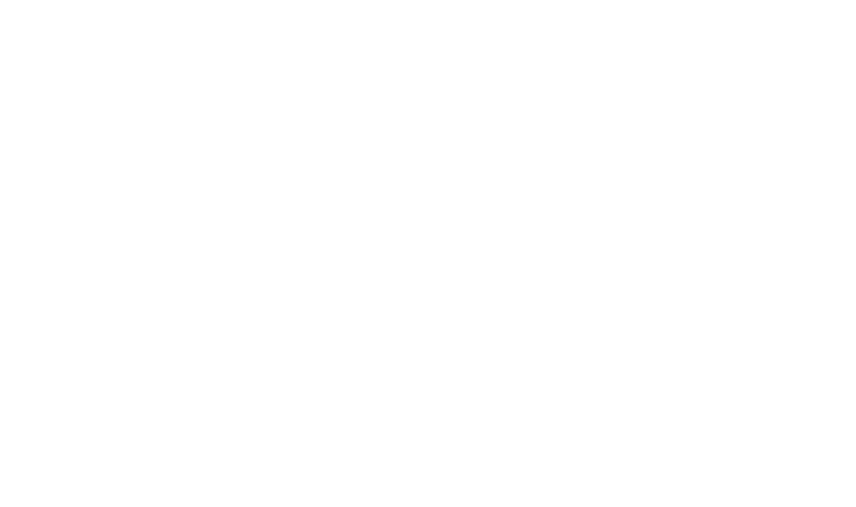 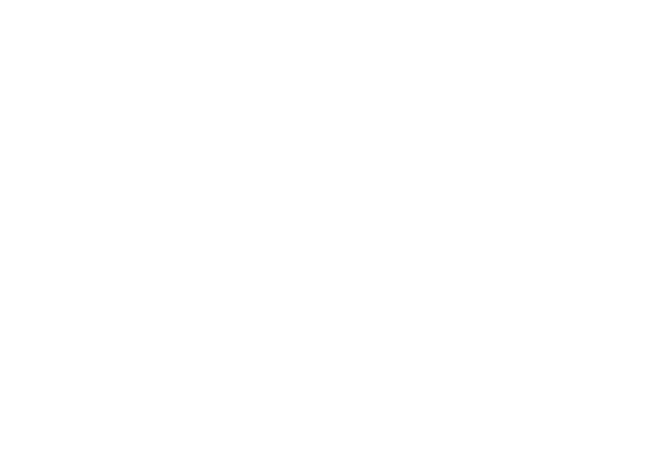 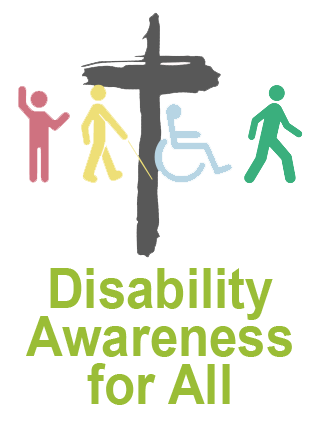 Ice breaker: Go round the group finding out what things you have in common with each other. Who can find the most things in common with an individual?
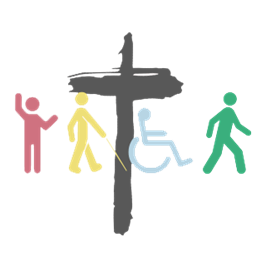 Created by the URC Youth 
                                                                                                              disability awareness task group
                                                                                                                            www.urc.org.uk
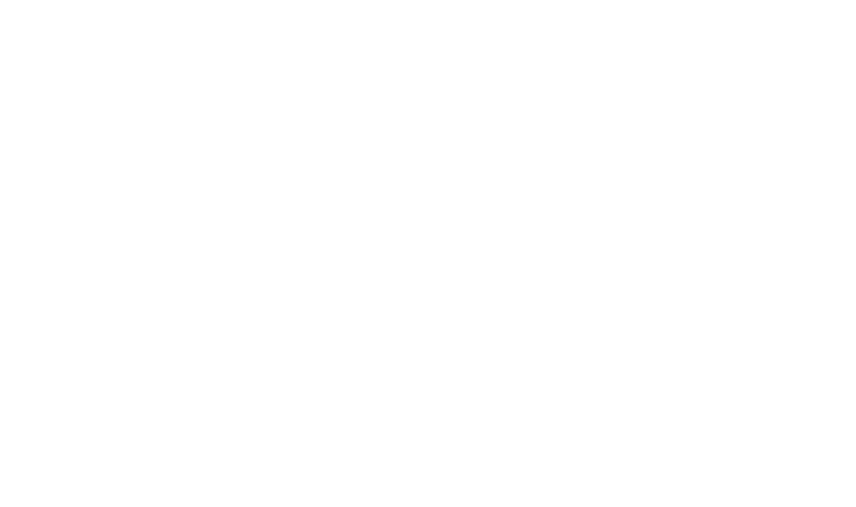 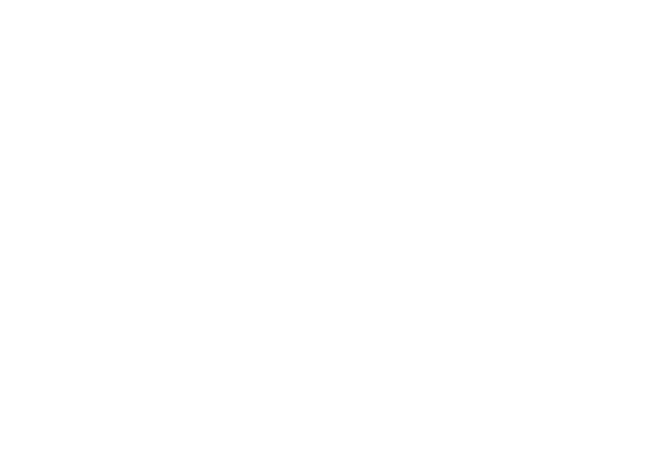 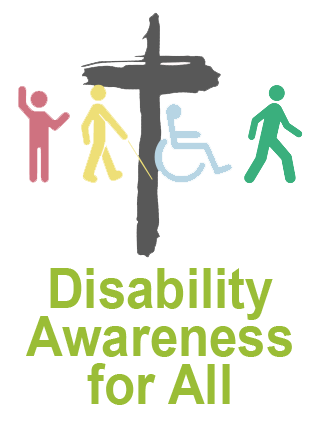 Read: 1 Peter 2: 9 and Romans 15: 7
1 Peter 2:9
New International Version
9 But you are a chosen people, a royal priesthood, a holy nation, God’s special possession, that you may declare the praises of him who called you out of darkness into his wonderful light.
Romans 15:7
New International Version
7 Accept one another, then, just as Christ accepted you, in order to bring praise to God.
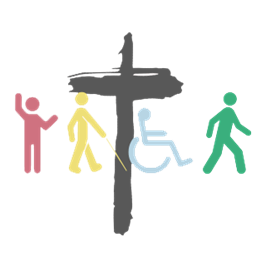 Created by the URC Youth 
                                                                                                              disability awareness task group
                                                                                                                            www.urc.org.uk
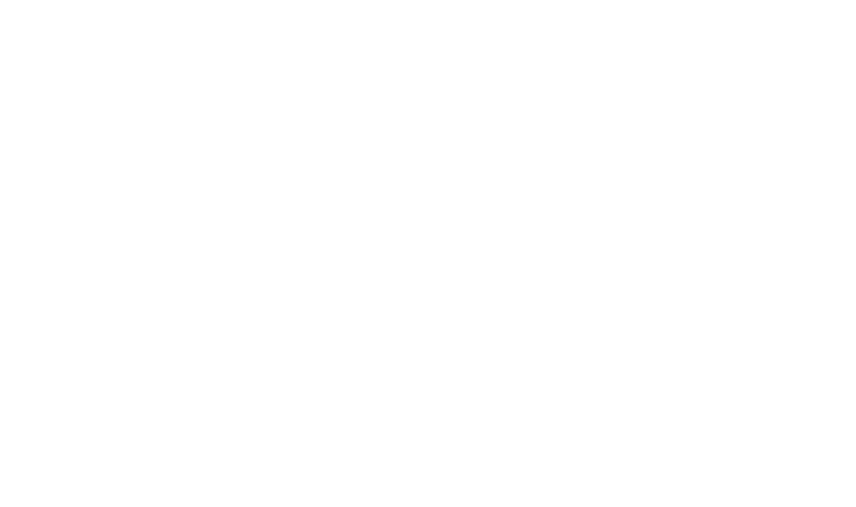 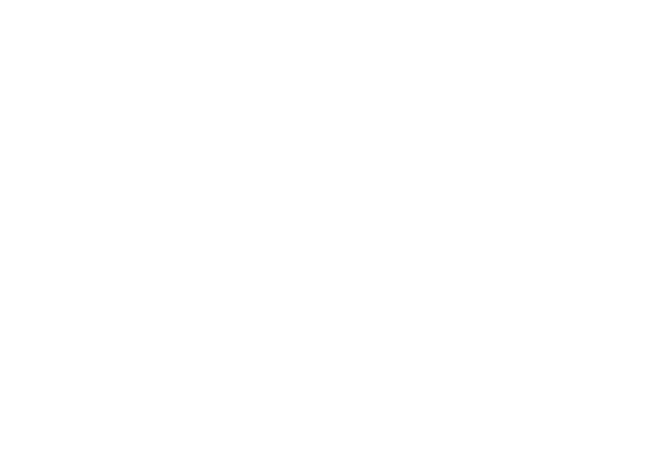 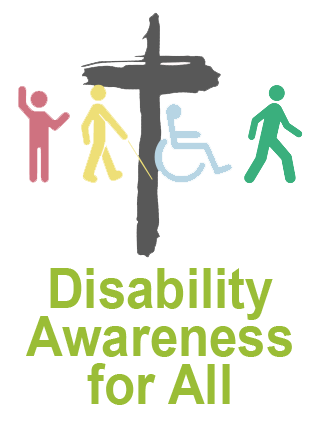 Watch the video and work though the questions.
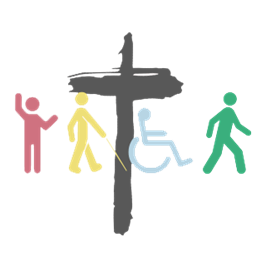 Created by the URC Youth 
                                                                                                              disability awareness task group
                                                                                                                            www.urc.org.uk
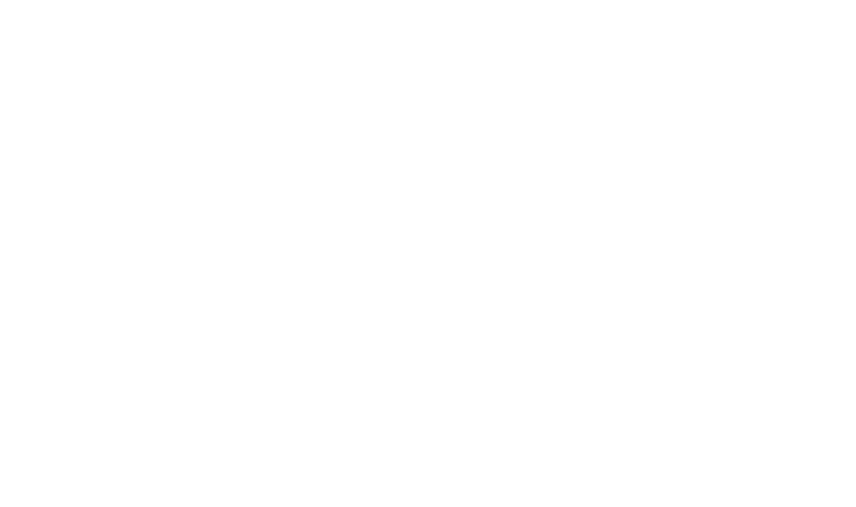 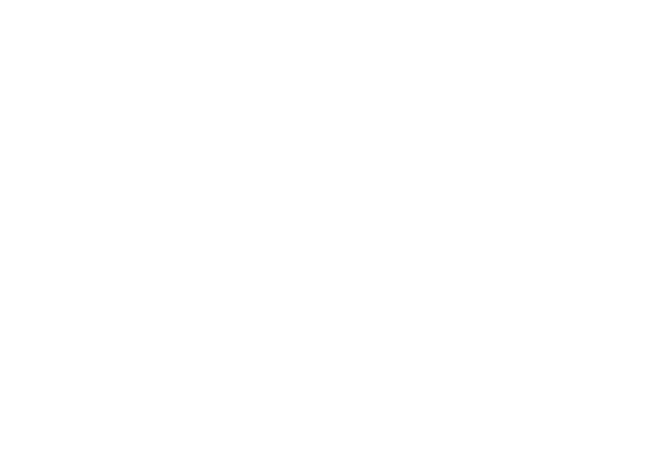 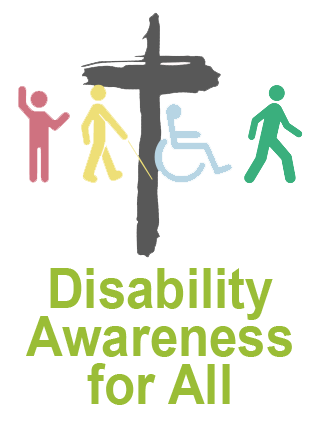 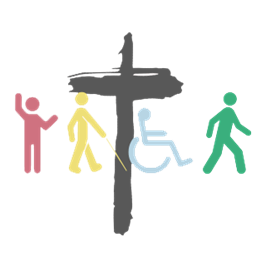 Created by the URC Youth 
                                                                                                              disability awareness task group
                                                                                                                            www.urc.org.uk
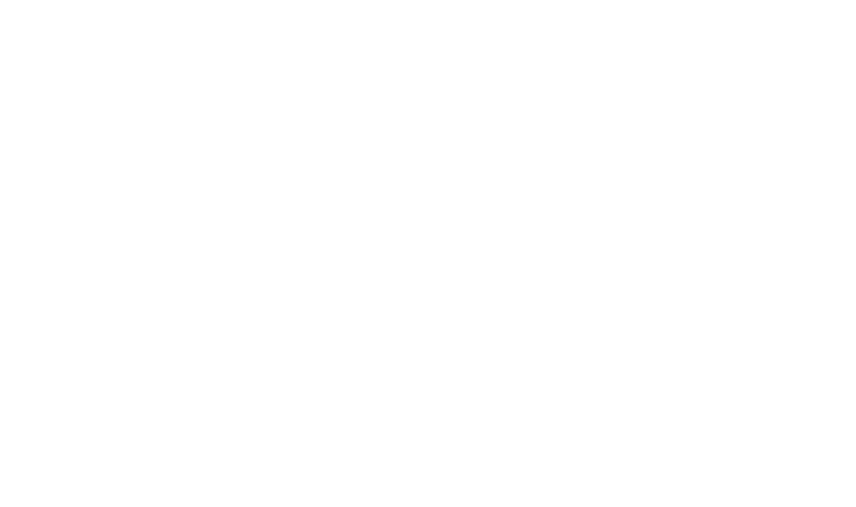 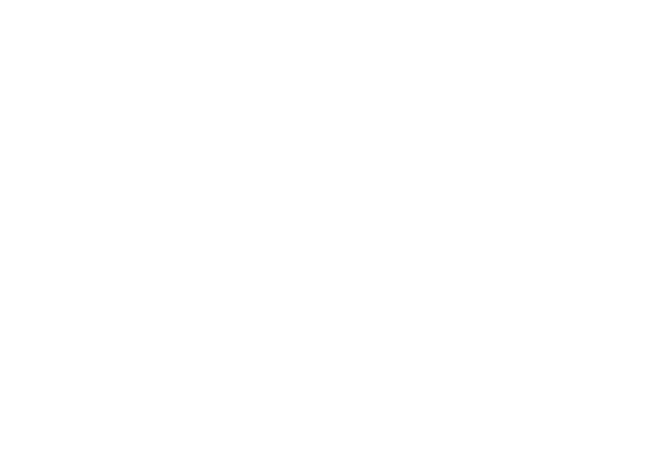 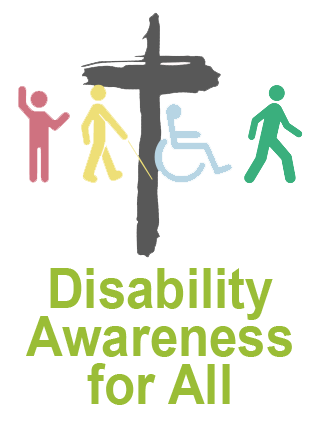 Questions:
What led you to Church?
Was it what you thought or hoped for?
Did it bring you answers?
What does it mean to be welcomed?
What is your calling?
What does acceptance mean and look like in the church?
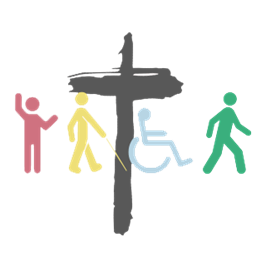 Created by the URC Youth 
                                                                                                              disability awareness task group
                                                                                                                            www.urc.org.uk
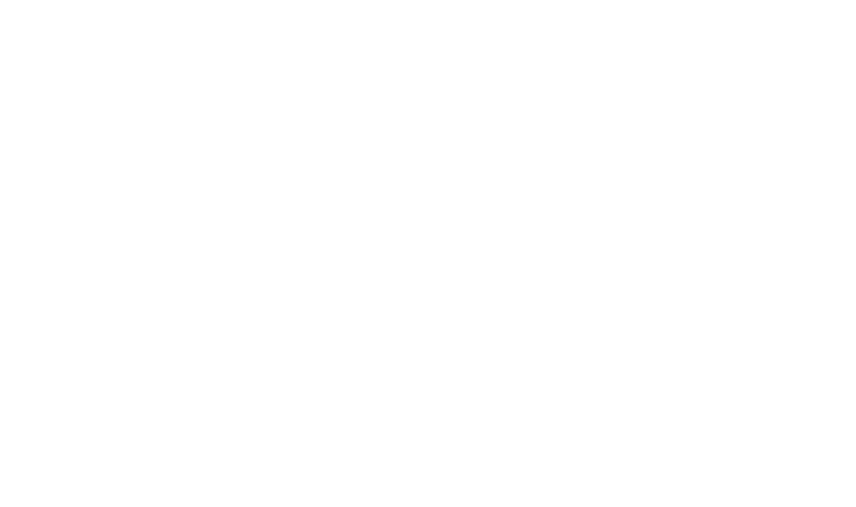 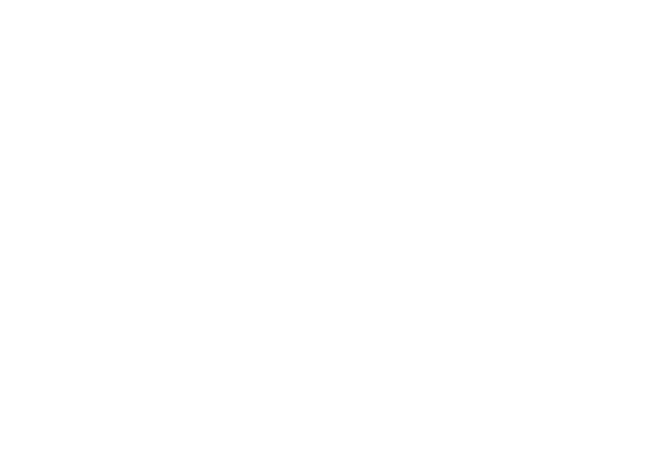 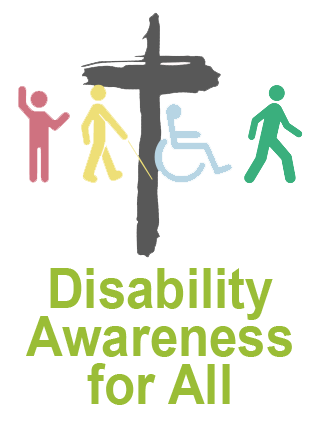 Take some time to reflect on the session while listening to the following song – if you have time you could discuss what one thing you will be taking home with you.
Song: I’m accepted, I’m forgiven by Onjoy worship https://youtu.be/aOa5qqeZBx4?si=iuWOqLWI1xUIxogS
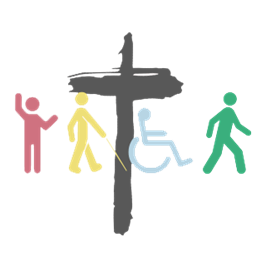 Created by the URC Youth 
                                                                                                              disability awareness task group
                                                                                                                            www.urc.org.uk
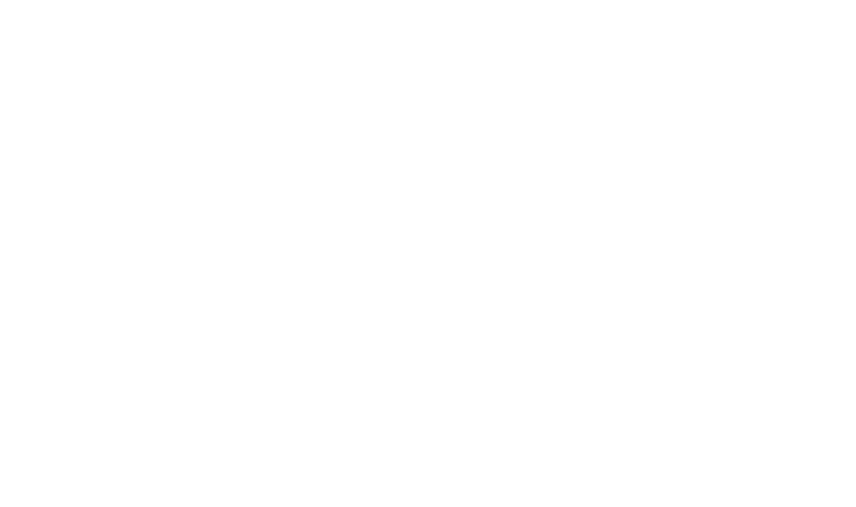 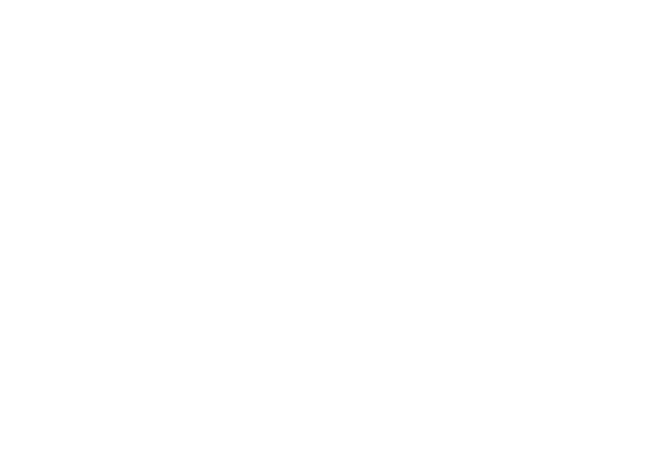 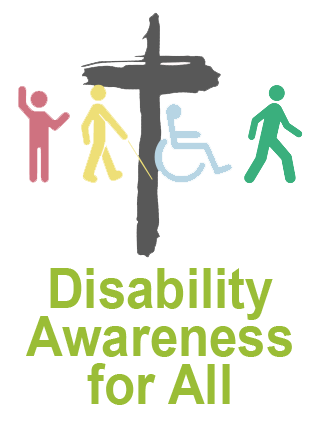 Creator God, you made me. 
Just as I am. 
Thank you for the wonder of me; 
For the things I love about me;
Even for the things I might sometimes wish I could change. 
Loving Jesus, you are always with me. 
Just as I am. 
Thank you for being my friend;
For knowing me better than anyone; 
For the joy we share, you and me together. 
Holy Spirit, you fill me. 
Just as I am. 
Thank you for your comfort when I feel fed up; 
For your encouragement when things are tough;
For helping me grow in your love 
and play my part in your family,
Just as I am. 
Amen
Prayer
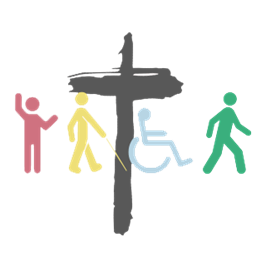 Created by the URC Youth 
                                                                                                              disability awareness task group
                                                                                                                            www.urc.org.uk
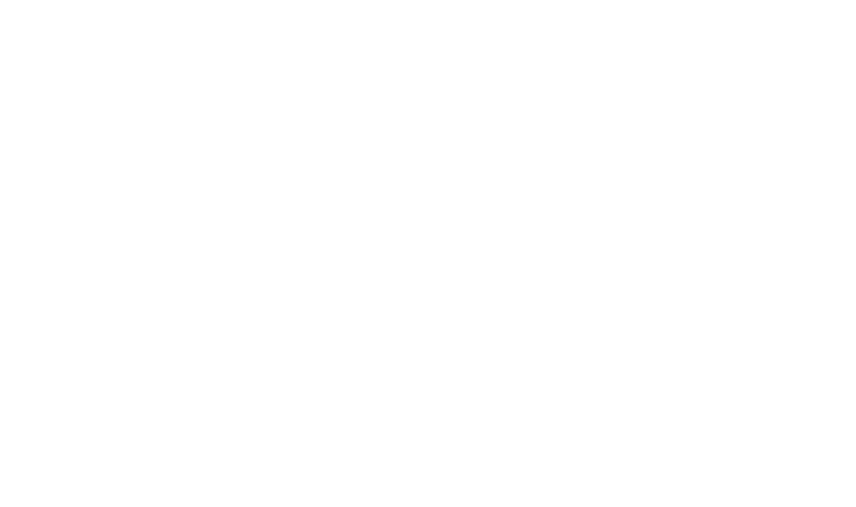 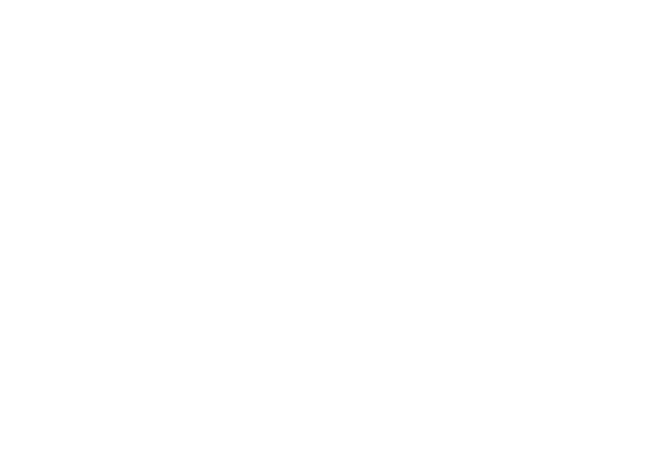 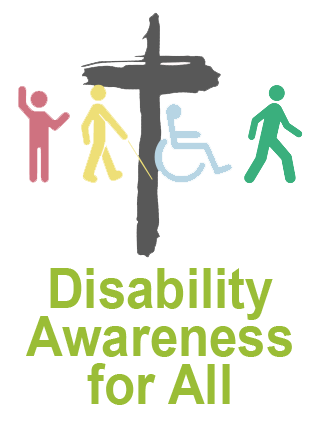 Take home: Look through the newspaper or news websites finding stories of disadvantage and discrimination – especially look for those linked to disabilities. Try to understand both sides and then pray into the situation.
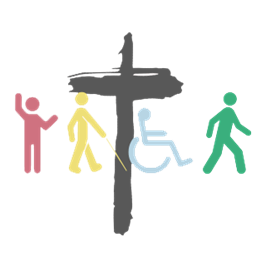 Created by the URC Youth 
                                                                                                              disability awareness task group
                                                                                                                            www.urc.org.uk
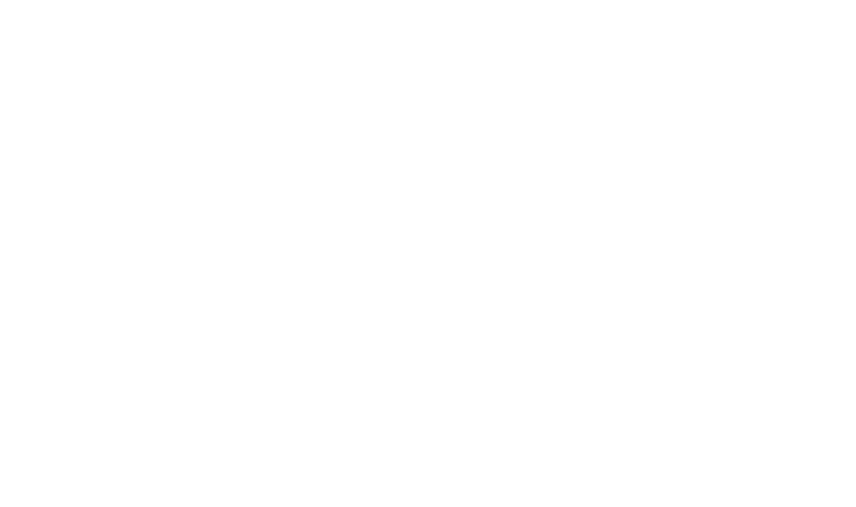 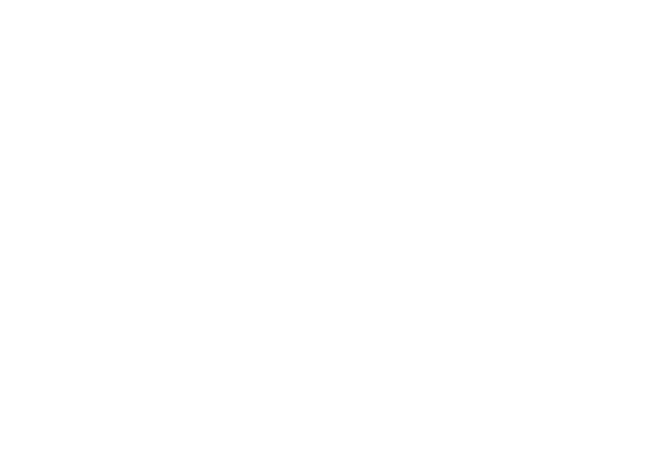